Figure 1 Distribution of residential exposure to road traffic noise (Lden) at the time of enrolment into ...
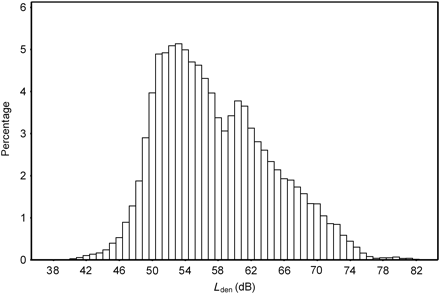 Eur Heart J, Volume 32, Issue 6, March 2011, Pages 737–744, https://doi.org/10.1093/eurheartj/ehq466
The content of this slide may be subject to copyright: please see the slide notes for details.
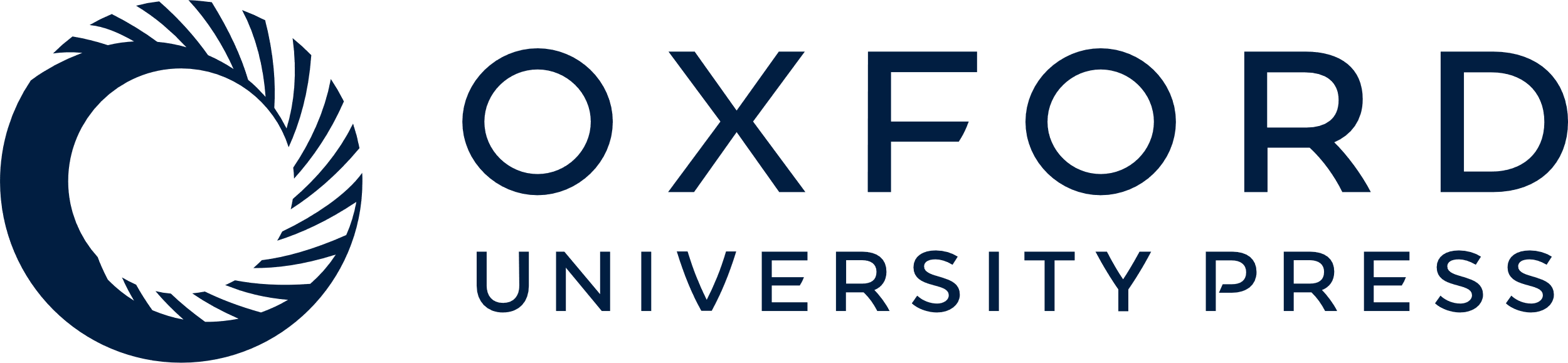 [Speaker Notes: Figure 1 Distribution of residential exposure to road traffic noise (Lden) at the time of enrolment into the cohort.


Unless provided in the caption above, the following copyright applies to the content of this slide: Published on behalf of the European Society of Cardiology. All rights reserved. © The Author 2011. For permissions please email: journals.permissions@oup.com]
Figure 2 Dose–response relation between exposure to road traffic noise (Lden) and incidence rate ratio ...
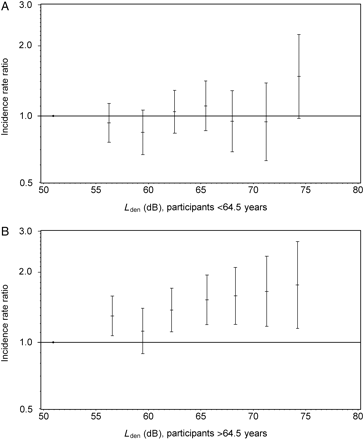 Eur Heart J, Volume 32, Issue 6, March 2011, Pages 737–744, https://doi.org/10.1093/eurheartj/ehq466
The content of this slide may be subject to copyright: please see the slide notes for details.
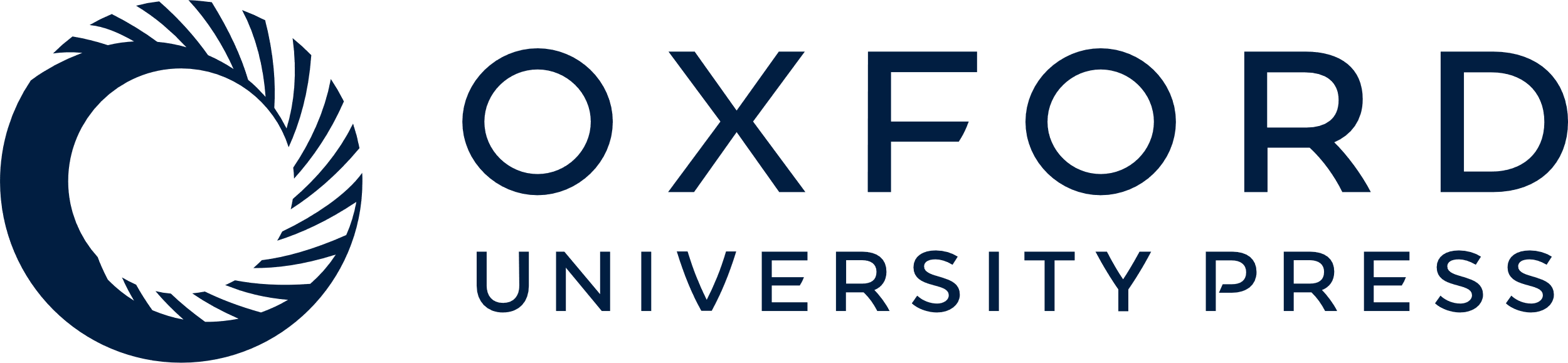 [Speaker Notes: Figure 2 Dose–response relation between exposure to road traffic noise (Lden) and incidence rate ratio (IRR) for stroke based on a Cox proportional hazards model with age as the underlying timescale among participants below (A) and above (B) 64.5 years of age. The analyses were stratified by gender and calendar-year and adjusted for smoking status and intensity, intake of fruits, intake of vegetables, intake of coffee, body mass index, alcohol intake, physical activity, education, municipality income, exposure to noise from railways and airports, and exposure to air pollution (NOx). The vertical whiskers show the IRRs with 95% confidence intervals at the median of seven exposure categories (55–58, 58–61, 61–64, 64–67, 67–70, 70–73, and >73 dB) when compared with the reference category of ≤55 dB. The black dot shows the median of the reference category. The horizontal solid line shows the neutral value (IRR = 1.0).


Unless provided in the caption above, the following copyright applies to the content of this slide: Published on behalf of the European Society of Cardiology. All rights reserved. © The Author 2011. For permissions please email: journals.permissions@oup.com]